Part Four: Marketing in Business enterprises
4.1 The Marketing Perspective    
  4.2 Marketing Mix-product, price, place, and promotion,
  4.3 Marketing segmentation and market research,
  4.4 Factors affecting the Business Environment
1
THE MARKETING PERSPECTIVE
Definition of Market:
Market is a group of potential customers having needs to satisfy, ability to buy & willingness to pay in order to satisfy these needs.
Also market is all the activities involved in the transfer of goods from the producer to the consumer
A social & managerial process by which individuals & groups obtain what they need & want through creating & exchanging products & value with others.
2
Cont…
Small business marketing consists of those business activities that relate directly to:
Analyzing marketing opportunities
Selecting target markets
Developing the marketing mix
Managing the marketing effort
 The main concepts of marketing
    -Marketing activities are integrated 
    -Organizations are market oriented
    -Marketing focuses on selected markets
    -Customer satisfaction is the core of marketing      
    -Marketing starts early before production.
3
Marketing Strategy
Marketing strategy: a process that can allow an organization to concentrate its resources on the optimal opportunities with the goals of increasing sales and achieving a sustainable competitive advantage. 
 Marketing strategy: includes all basic and long-term activities in the field of marketing that deal with the analysis of the strategic initial situation of a company.	
Focus of Marketing Strategy 	
Identify new markets that you can successfully target
Making sure that your products and services meet customers needs and developing long-term and profitable relationships with those customers. 
Communicate the benefits of your business offerings to your target market
4
Customer benefits
Customers benefits
determine which
Generally applicable
extend
to:
competitive strategy
to:
is pursued:
1.
Cost leadership
e.g. larger companies in
* Price / costs
strategy
consumer goods sector
* Design
Niche strategy
e.g. small / medium
-
* Quality
2.
Differentiation
sized companies in
* Service
all industries, e.g.
strategy
3.
*
Mould
making
* Availability
*
Mechanical
engineering
* Safety
Strategy options
5
THE MARKETING MIX
Marketing mix is the term used to describe the combination of the four inputs which constitute the core of a company's marketing system:
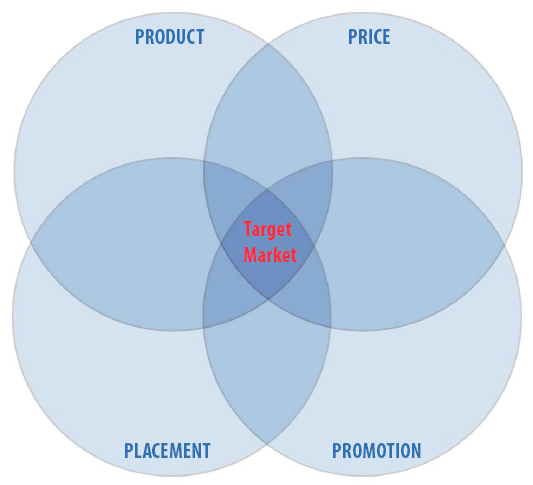 6
THE MARKETING MIX
A marketing organization has to concentrate on four important aspects known as the 4P’s of marketing. 
 The marketing manager has to combine these 4 P’s (PRODUCT, PRICE, PROMOTION and PLACE.) in such a way that the combination provides satisfaction to the customer and profit to the manufacturer. 
 When these elements (4 P’s) are combined together they are called as “The Marketing Mix”.
7
Cont…
1.The product mix: Includes:
Product planning and development
Branding,     Packaging ,   Labeling
2.The price mix: Includes
 Price polices
Skimming pricing (Pricing above the market)
Penetration pricing (Pricing below the market)
Premium pricing (Pricing with the market)
 Discounts
Quantity discount   Seasonal discount
Trade discount    Cash discount
 Credits
8
Cont…
3. Place mix (Physical distribution mix):
Channels of distribution
Transportation
Warehousing

4. Promotion mix: Includes
Advertising
Personal selling
Sales promotion
Publicity
9
I. THE PRODUCT MIX
Product: is any commodity that satisfies the needs & wants of customer. 
Product: is a bundle of tangible & intangible attributes, which satisfy the needs, & wants of customers. 
In today market, a product can be 
A person (soccer players),                
Organization (privatized firms), 
Places (leased land),                       
Objects (items), 
Idea (business plans or project proposal), 
Services (medication or barber), or mixes of these elements.
10
I. THE PRODUCT MIX
So, a product can be defined as anything, which comprises of benefits in forms of physical, service, and symbolic attributes to maximize buyers’ want satisfaction.
 1.Product planning and development
Product planning includes three major types of decisions:
Development and introduction of new products
Modifications of existing products in keeping with the changing tastes and preferences of the target customers and 
Elimination of unprofitable or obsolete products
11
I. THE PRODUCT MIX
2. Branding
Brand name: the part of a brand, which consists of word, letters and/or numbers, which can be vocalized. E.g. OMO, Coke 
Brand mark: the part of a brand that can be recognized but is not utter able. It can appear in the form of symbol, design, distinctive coloring or lettering. 
Trademark: a brand or part of a brand that has been given legal protection so that the owner has exclusive rights to its use. After companies identify their trademark, they entail a term “™” or “®” 
Trade Name: Trade name is the name of the business organization. A trade name may also be used as a brand name. In such a case it performs a dual function. It gives identification to the product as well as the manufacturer
12
I. THE PRODUCT MIX
Importance of a brand
The brand makes it easier for the seller to process orders and track down problems.
 The seller’s brand name and trademark provide legal protection of unique product features.
 Branding gives the seller the opportunity to attract a loyal profitable set of customers and helps to increase the control and share of the market. 
 Branding helps the seller to segment markets and expand the product mix.
13
I. THE PRODUCT MIX
Good brand help to build the corporate image because it advertises the quality and size of the company.
 Brands make it easy for customers to identify products or services.
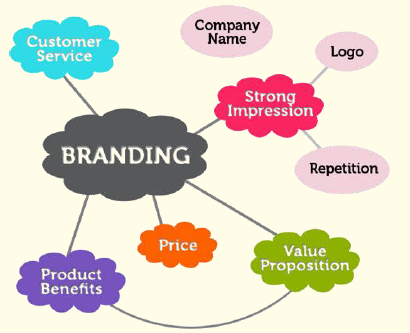 14
I. THE PRODUCT  MIX
Requirements of a good brand
Be easy to pronounce, recognize and remember
 Be distinctive.
 Suggest something about the product’s benefits or characteristics 
 Suggest about the product qualities such as action or use. 
 Be large enough to be applicable to new products that may be added to the product line.
 Have a possibility of registration and legal protection.
15
I. THE PRODUCT MIX
Brand Elements
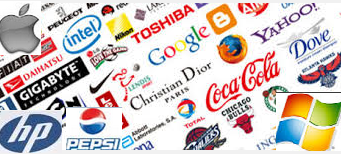 Brand
names
URLs
Slogans
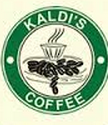 Brand
Elements
Logos
Characters
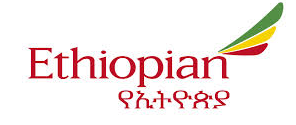 Symbols
16
I. THE PRODUCT  MIX
Qualities of a good brand
Memorable
Meaningful
Likeability
Transferable
Adaptable
Protectable
17
II. THE PRICE MIX
3.Packaging 
Packaging is a marketing process concerned with the design and production of the container or wrapper for a product. 
The container or wrapper or covering is called the package. 
Importance of packaging 
Packaging serves several safety and utilitarian purposes
Packaging may implement a company’s marketing program. 
Well-packaged products may increase profit possibilities in that it stimulates customers to pay more just to get the special package.
18
II. THE PRICE MIX
4.Labeling 
Brand label: simply the brand alone applied to the product or to the package. 
 Grade label: a label, which identifies the quality with, a letter, number or word. 
 Descriptive label: it gives objective information about the use, construction, care, performance or other features of the product. Sometimes it is called informative label. 
                           Eg. medicines
19
II. THE PRICE MIX
WHAT IS PRICE?
Is the amount of money consumers have to pay to obtain the product.
Price has operated as the major determinant of user choice traditionally. 
Although non-price factors have become more important in recent decades price still remains one of the most important element determining market share and profitability. 
Different companies set the price haphazardly as based on cost. 
                                     PRICE =  Cost + Profit
20
II. THE PRICE MIX
Methods  of  Pricing
1.Cost plus pricing/ Mark Up pricing/
2. Skimming pricing
The following conditions should be satisfied
A sufficient number of buyers have a high current demand.
The high initial prices do not attract more competition to the market.
The high price communicates the image of a superior product. 
3.Penetration pricing: below market price
4. Premium pricing: with market
21
II. THE PRICE MIX
The price could be too high or too low when compared to your competitors and / or what the customer is willing to pay for your product. 
 The major objectives of pricing are: 
Achievement of target return
Maximization of profit 
Increase of sales volume
Maintenance or increase of market share
Stabilization of prices & 
Meeting competition
22
III.  PLACE MIX
Place: Includes company activities that make the product available to target consumers.
Physical distribution includes:
Channels of distribution
Transportation
Warehousing/ storing goods/
DEFINITION OF MARKETING CHANNELS 
The marketing (or distribution) channels refer to the activities, parties and channel structure required to transfer a product from its point of production to its point of consumption by the end customer
23
III.  PLACE MIX
Direct channel
        1.Door-to-door selling  
         2.Manufacturers’ sales branches
         3.Direct mail 
 Indirect channel 
Merchant Middlemen:- 
Whole seller:- Eg. Petram PLC and East Africa Trading are wholesalers of consumer products. 
Retailer:- Eg. Hadiya supermarket,  and several Kiosks are found closer to sell the items to residential houses. 
 Agent Middlemen
Commission agent, Brokers,  Selling agents, 
E.g. -Sony Glorious, is an agent to Sony Electronics products,
          -Equatorial business is agent to Samsung.
24
One-level
Zero-level
Two-level
Three-level
Manufacturer
Manufacturer
Manufacturer
Manufacturer
Agent
Wholesaler
Wholesaler
Retailer
Retailer
Retailer
Consumer
Consumer
Consumer
Consumer
III.  PLACE MIX
Channel levels
25
IV. PROMOTION MIX
Is sometimes known as marketing communication.
 Means activities that communicate the merits of the product & persuade target customers to buy it.
Promotional objectives:
Informing the product, Increasing sales
Stabilizing sales / profit, Positioning the product
The promotional mix consists of four major tools 
Advertising: such as informative Ad, Persuasive Ad and Reminder Ad
Personal selling – Oral presentation in conversation with one / more consumers for the purpose of making sale
Sales promotion – Includes: gifts, games, sampling, coupons, and window displays. 
Publicity – Any information about the organization, its personnel or its products that appears in any medium on a non - paid basis.
26
IV. PROMOTION MIX
How companies inform, educate, persuade and remind consumers of their product benefits. 
Approaches
Conventional media 
print, radio
online,
 television
Very specific & Focused on target customer  
sales promotions
public relations
personal selling
direct marketing
27
IV. PROMOTION MIX
Most business promotion 
    i. Advertising                        ii. Personal Selling
   iii. Sales Promotion               iv. Public Relations
Advertising
Advertising aims to:
Make business and product name familiar to the public
Create goodwill and build a favorable image
Educate and inform the public
Offer specific products or services
Attract customers to find out more about your product or service
28
IV. PROMOTION MIX
Personal selling
It means selling products personally.
Thus a salesperson plays three different roles
Be persuasive
A service provider
Be informative
Public relations
It is the deliberate, planned and sustained effort to establish and maintain mutual understanding between an organization (or individual) and its (or their) public.
29
MARKET SEGMENTATION
Market segment is a group of individuals or organizations within a market that share one or more common characteristics.
 The process of dividing a market in to segments is called market segmentation. 
Bases for market segmentation
Geographic segmentation:- Region Urban, Suburban, Rural, Market density, Climate, Terrain (land, topography), City size, Country size, State size
Demographic segmentation:- Age, Gender, Race, Ethnicity, Income, Education, Occupation, Family size, Family life cycle, Religion, Social class
Psycho graphic segmentation:- Personality, Attributes, Motives, Lifestyles
Behavioral segmentation:- Volume usage, End use, Benefit, Expectations, Brand loyalty, Price sensitivity
30
Cont…
For a new venture, it's very essential to define clearly the specific group of potential customers whose needs the enterprise aims to fulfill.
31
Market Research
Marketing research is the systematic recording and analysis of data about problems relating to marketing. 	
American Marketing Association
Marketing research is the application of scientific method to the solution of marketing problems.	
Luck, Wales, Taylor
It is important for any business to conduct it before established ,ongoing business and futurity….
32
End of Lecture Four
Next Lecture
                            Lecture Five
Financing and accounting in business
33